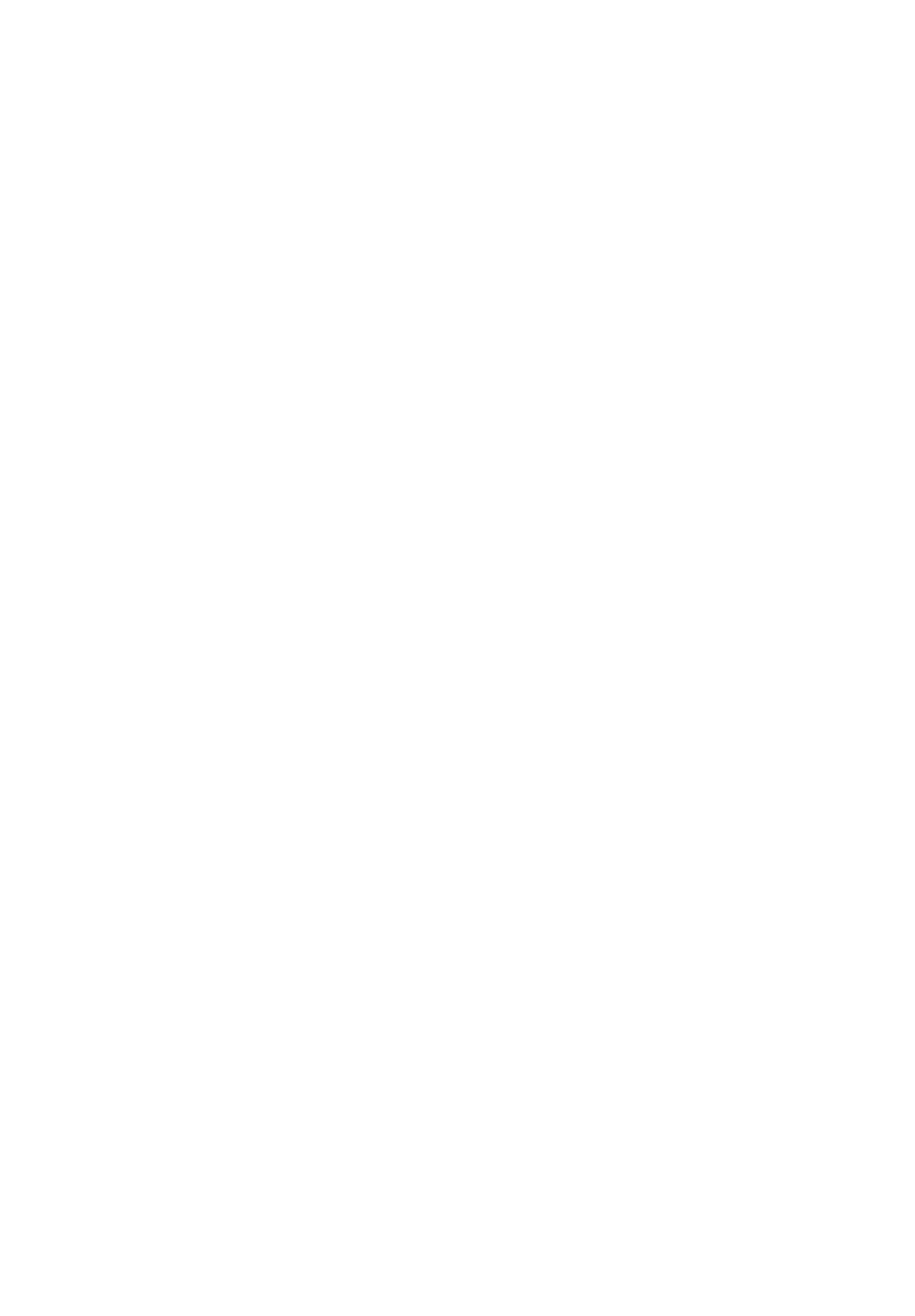 SHOPPER TRENDY
SNÍDAŇOVÝ WORKSHOP  12. 4. 2018
Trendy na poli hypermarketů, supermarketů a drogistů
Konferenční Centrum City Tower, Praha 4 | 9-12 hod.
Moderují | Petra Flajtingrová a Michal Belica
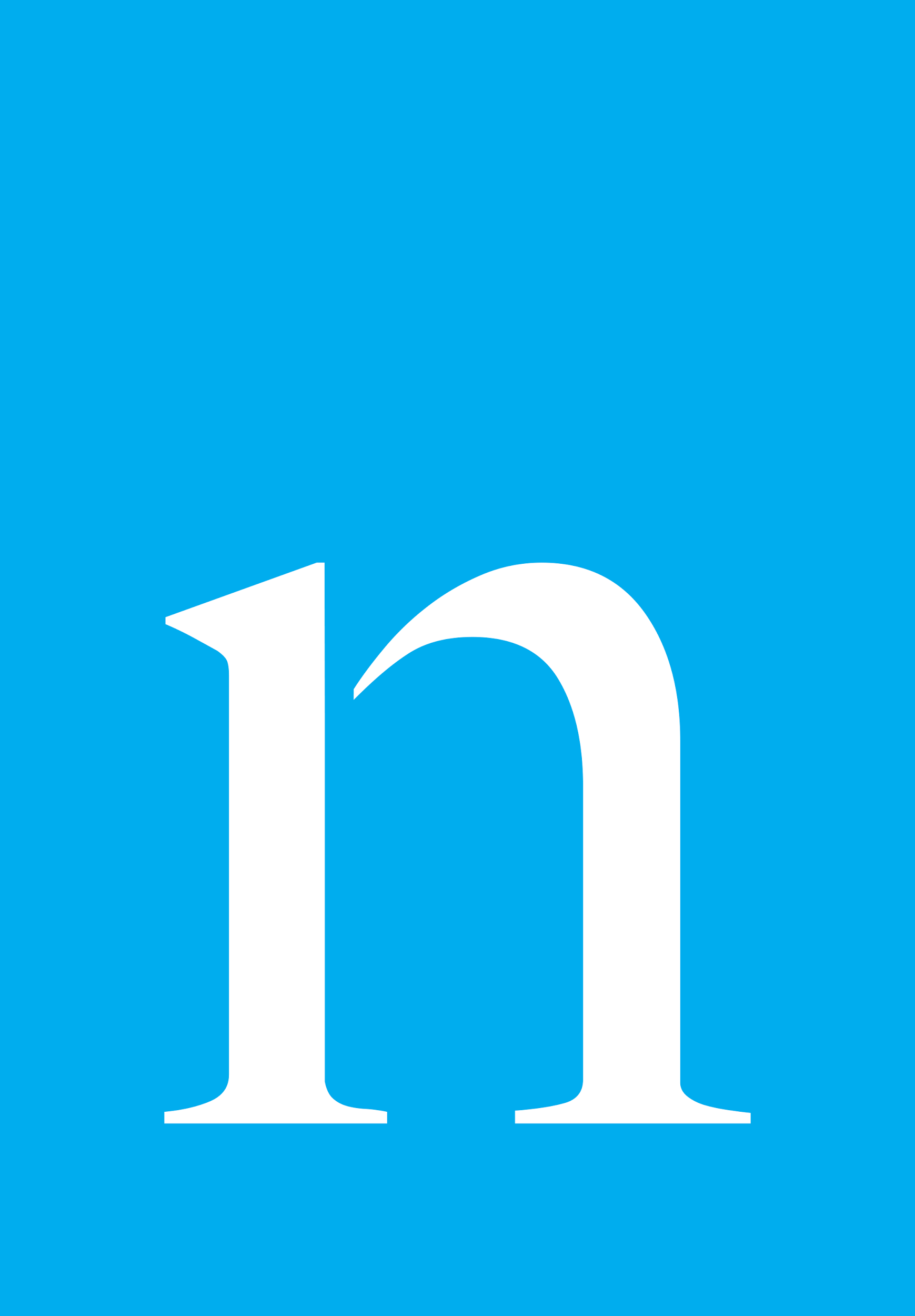 NIELSEN SNÍDAŇOVÝ WORKSHOP
SHOPPER TRENDY
9.00 – 10.30  |  Trendy na poli hypermarketů,   	 	                        	supermarketů a diskontů v ČR
Jak čeští nakupující utrácejí napříč prodejními kanály?
Jak se vyvíjí velikost nákupních košů?
Které kategorie při nákupu dominují?
Jak se liší rozložení kategorií napříč prodejními kanály?
Jak silnou značku mají řetězce a jak se vyvíjí v čase?
Jaké řetězce si navzájem  ubírají zákazníky?
Jaké jsou jejich silné a slabé stránky z pohledu nakupujících?
Jak se odlišuje typický zákazník?
Jaké jsou současné trendy u nás i v zahraničí?
Jak na ně reagují řetězce?

10.45 – 12.00 | Trendy na poli drogistů & Diskuze
Jak z těchto úhlů pohledu vypadá drogistický trh?
Další novinky v roku 2018!
CENA | 14 500 Kč
ZAHRNUTO 	 | 2 vstupy na workshop
	 | Shrnující prezentaci Shopper trendů
	 | Detailní prezentaci Shopper trendů
PŘIHLÁŠENÍ     | Do 31. 3. 2018
	   michal.belica@nielsen.com